Factores de riesgo de contaminación de los alimentos
profesor: María Antonieta Rivera 
Modulo: Elaboración de Repostería 
Unidad I
Año 2020
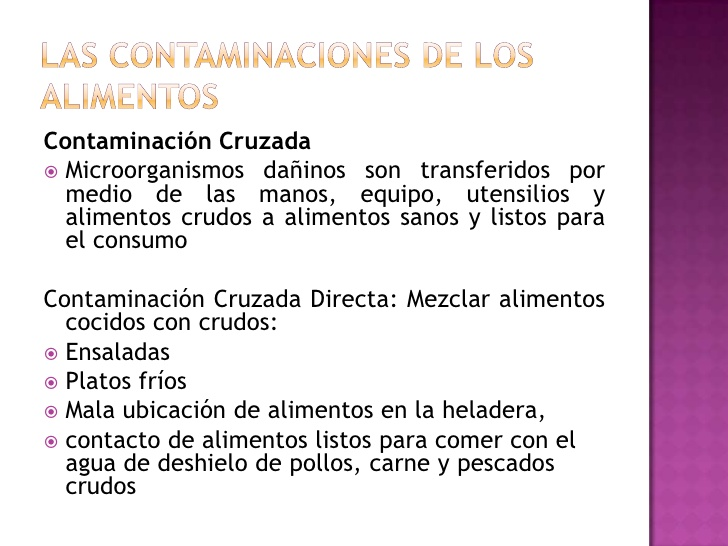 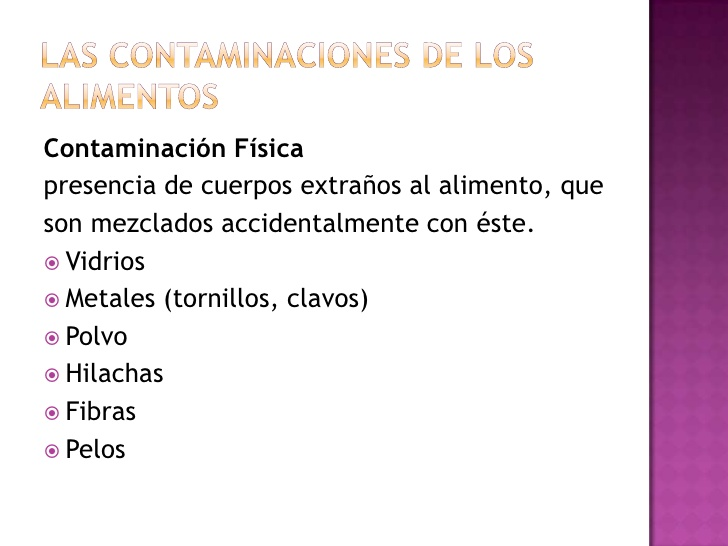 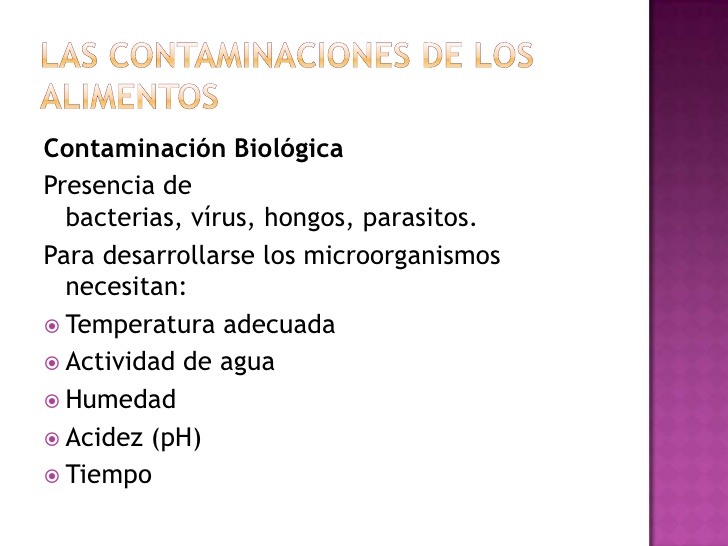 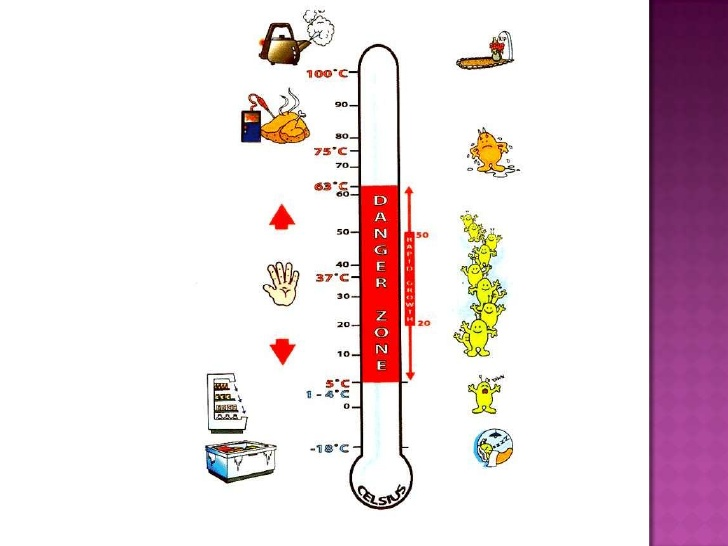 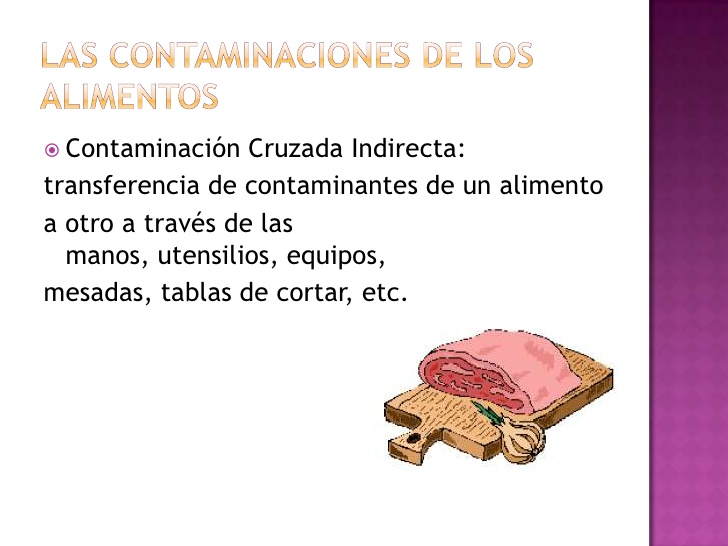 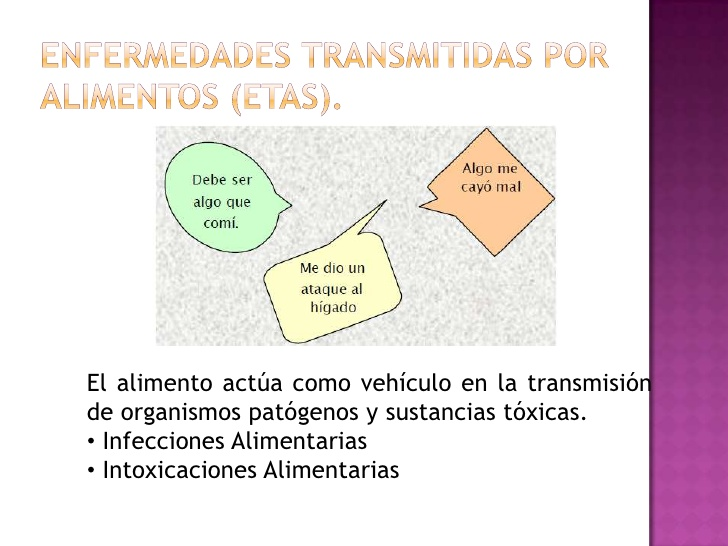 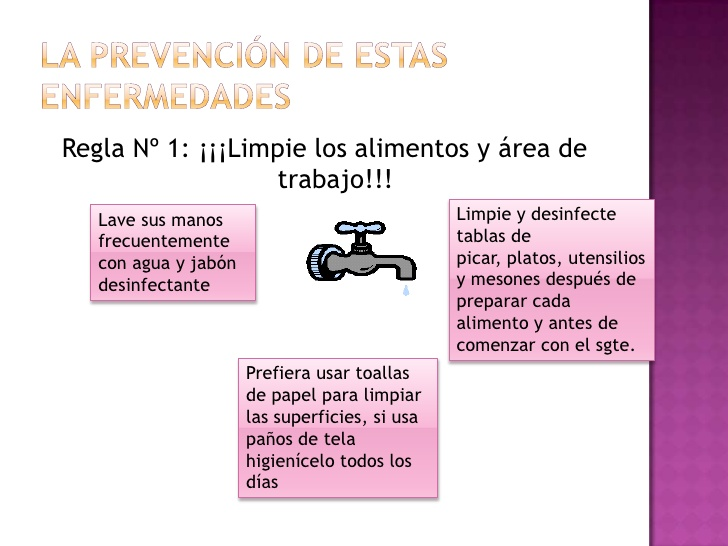 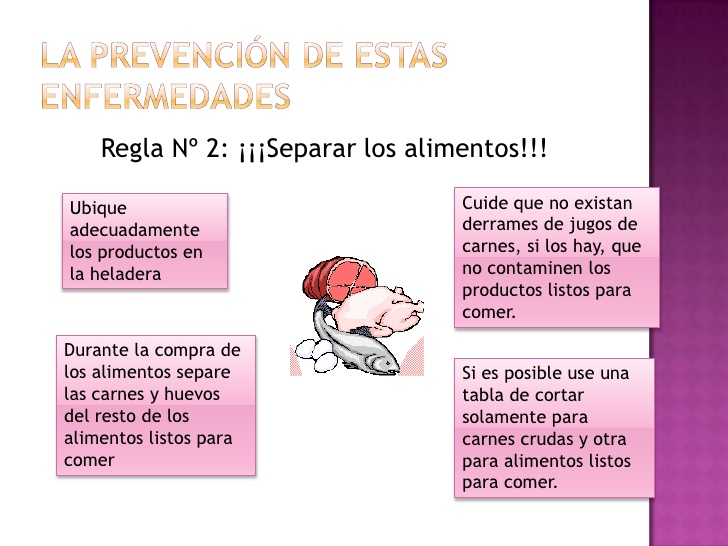 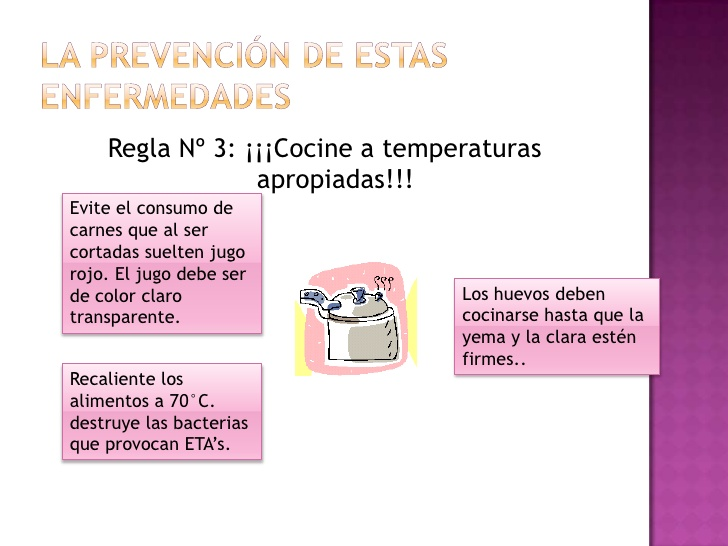 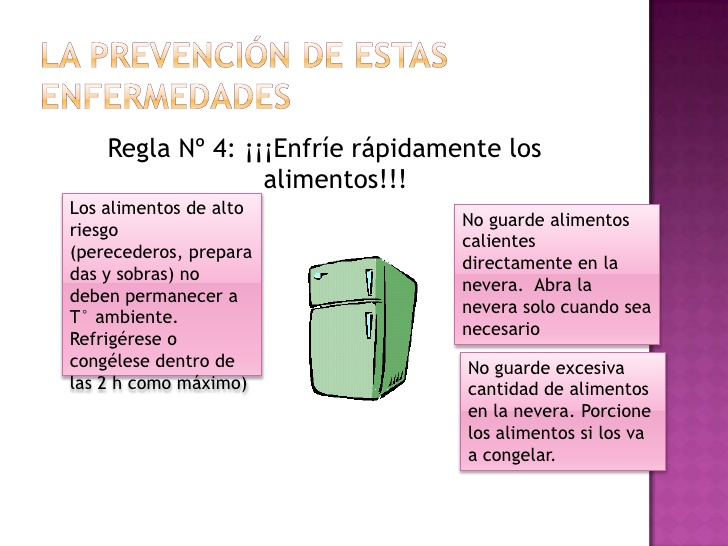 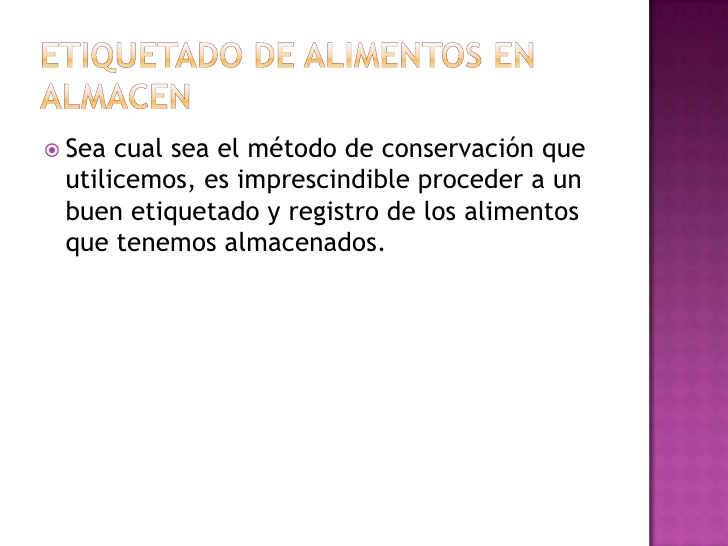 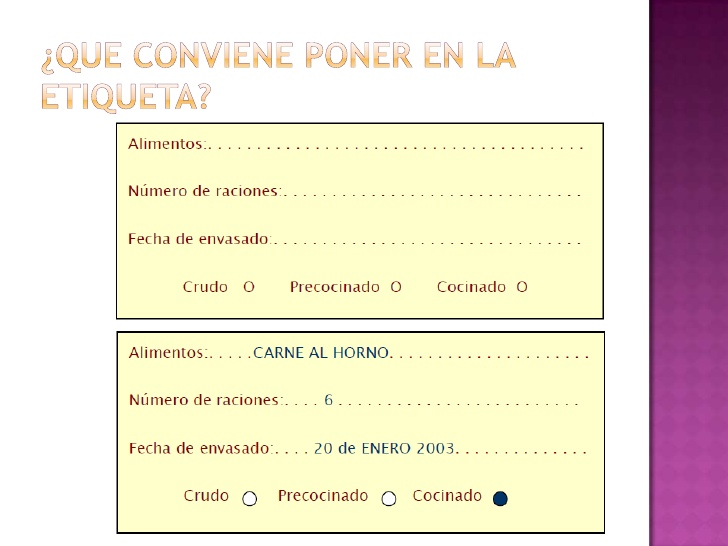 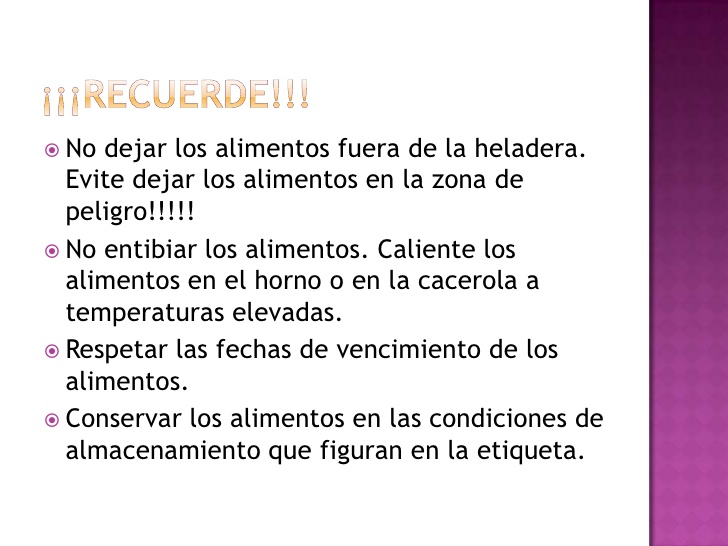 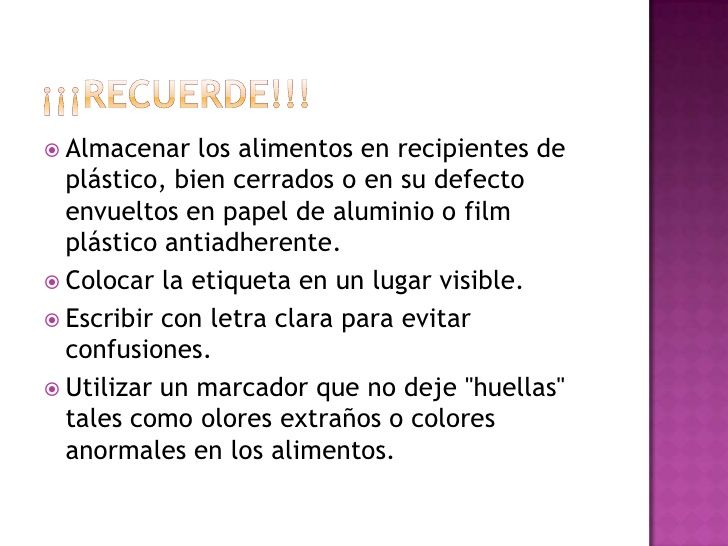